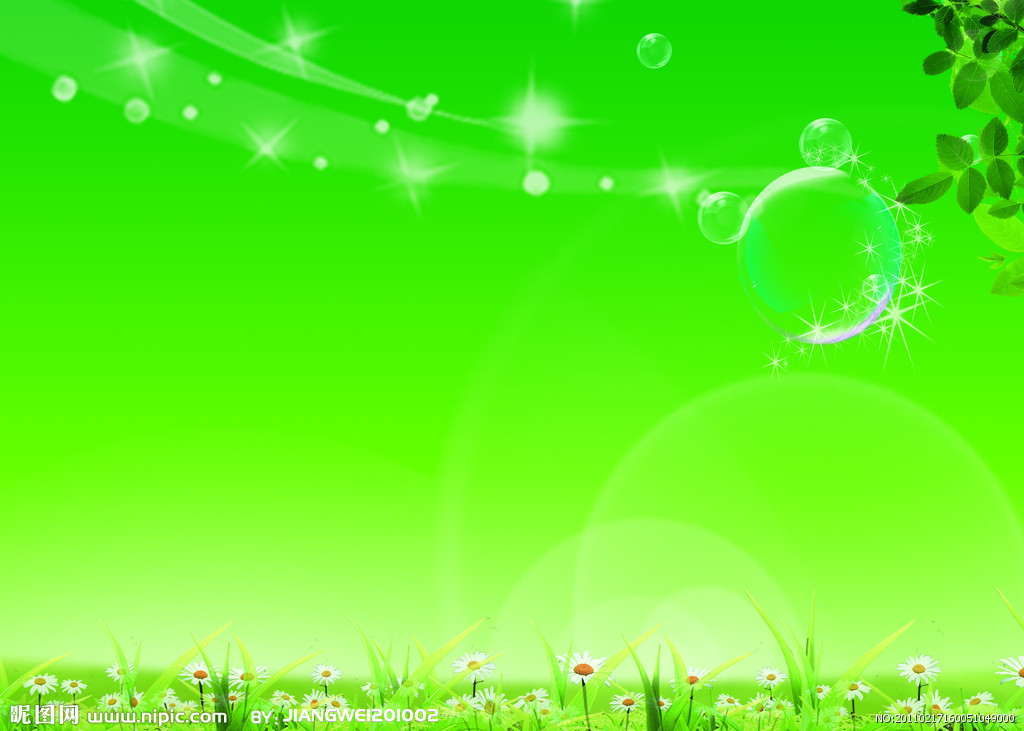 4号候选人：范敏
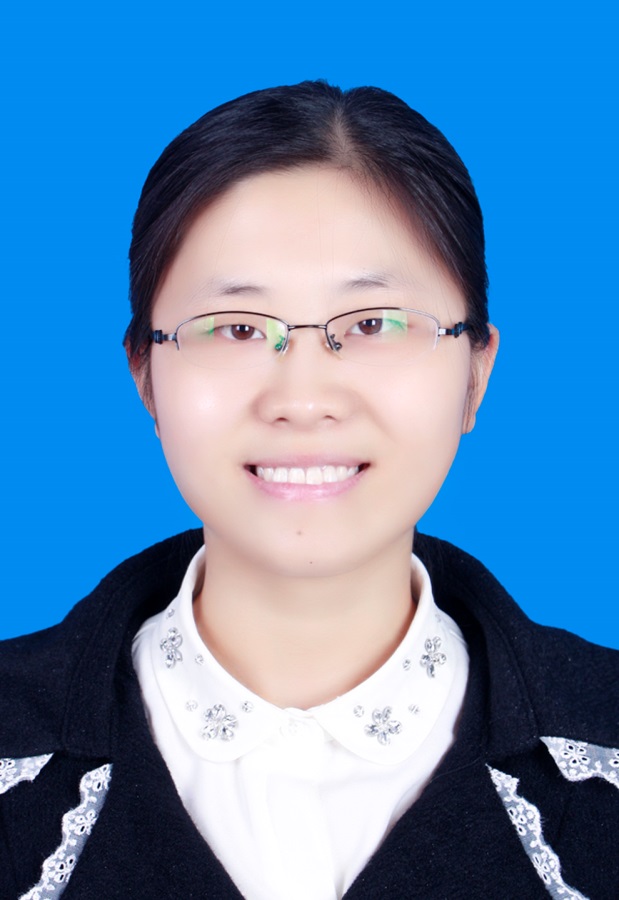 范敏   生命科学学院    2010级生物科学一班团支部书记。
        被“清华大学”提前录取为2014届博士研究生
        被“中科院上海生化所”提前拟录取为硕士研究生。
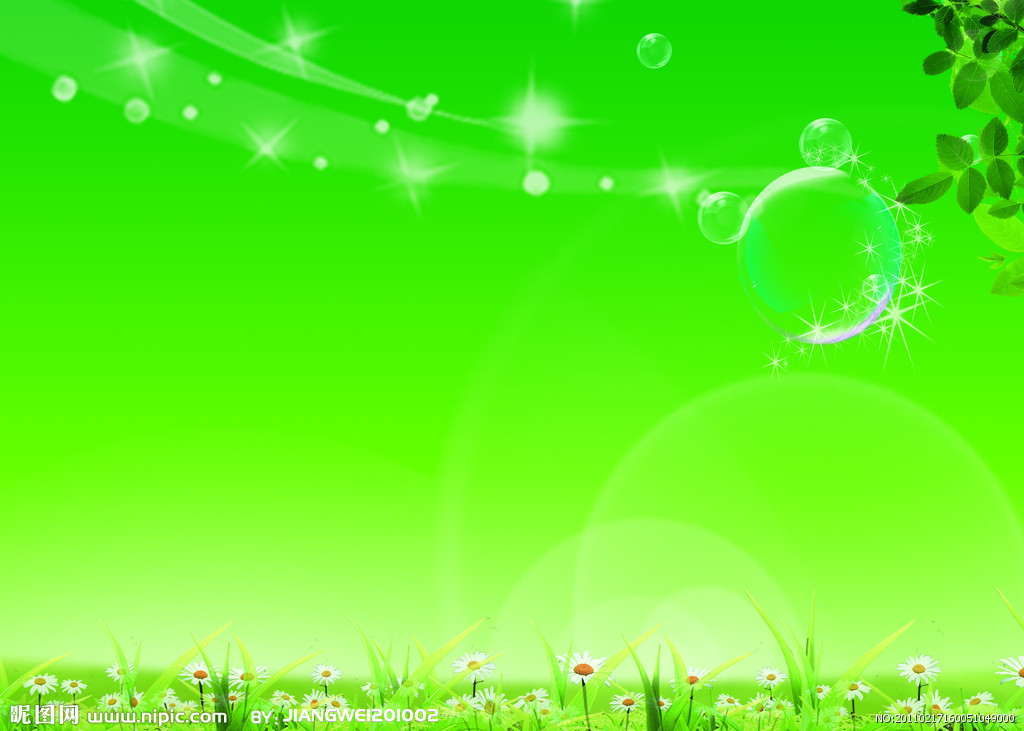 4号候选人：范敏
专业成绩
大一第15名
大二、大三
第1名
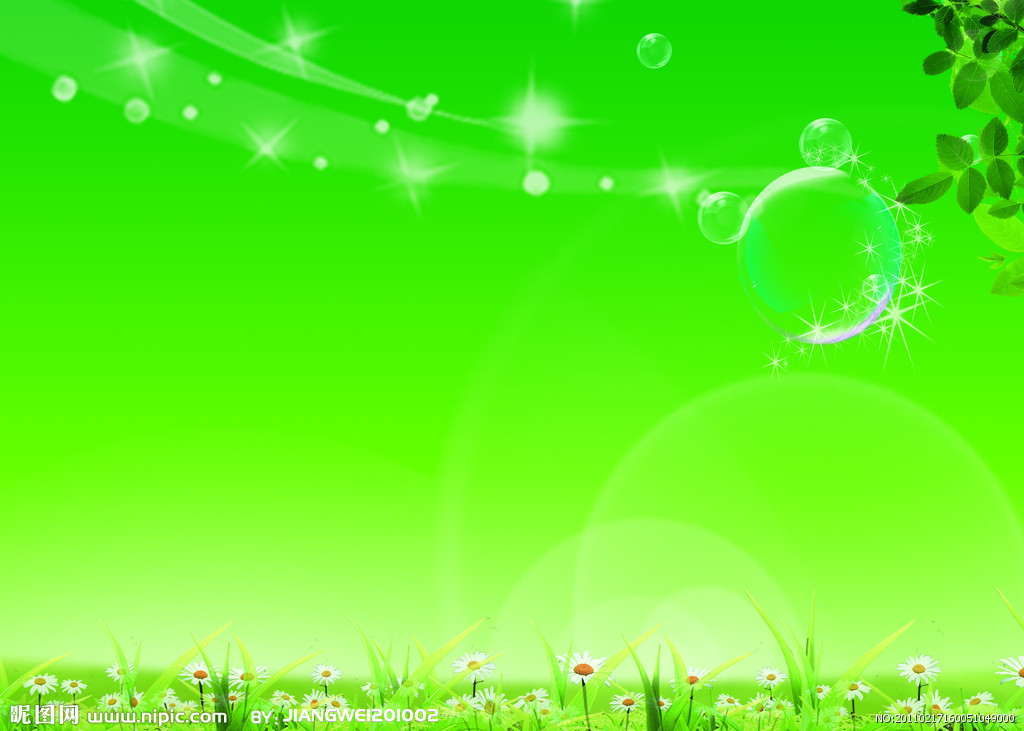 4号候选人：范敏
英语成绩
四级
635
六级
592
“全国大学生英语竞赛”国家二等奖
山东省科技外语大赛“学校第1名”，
并代表学校参加省赛。
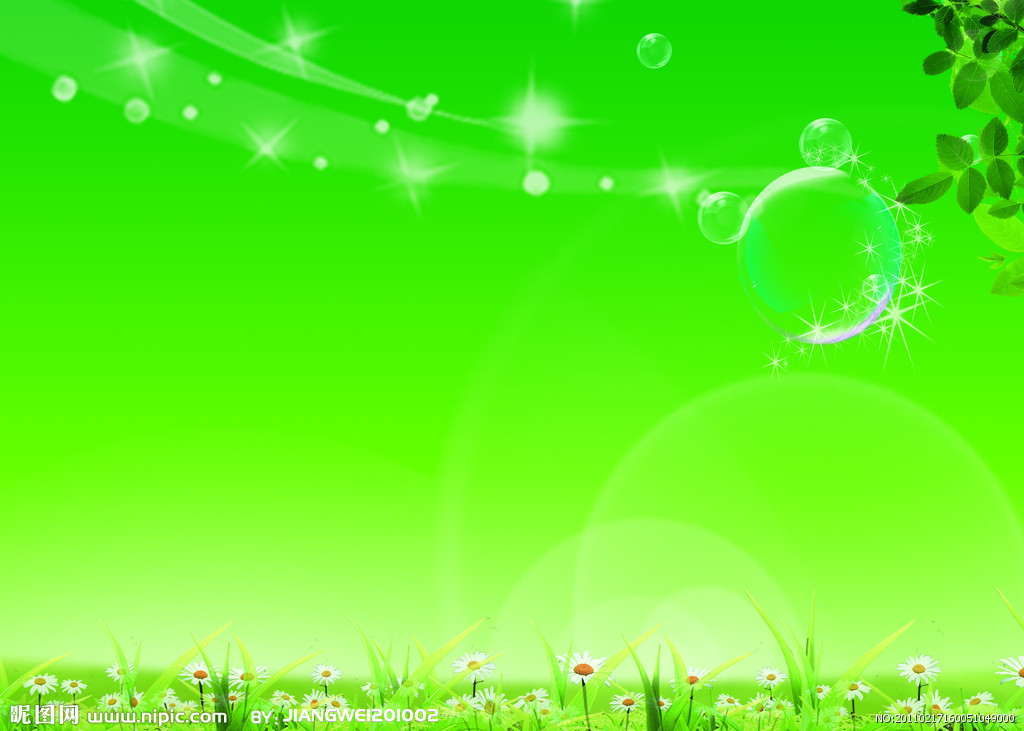 4号候选人：范敏
进入“作物生物学”国家重点实验室，

实习了近1年的时间
“山东省大学生生物化学实验技能大赛”，

    最佳实验设计奖
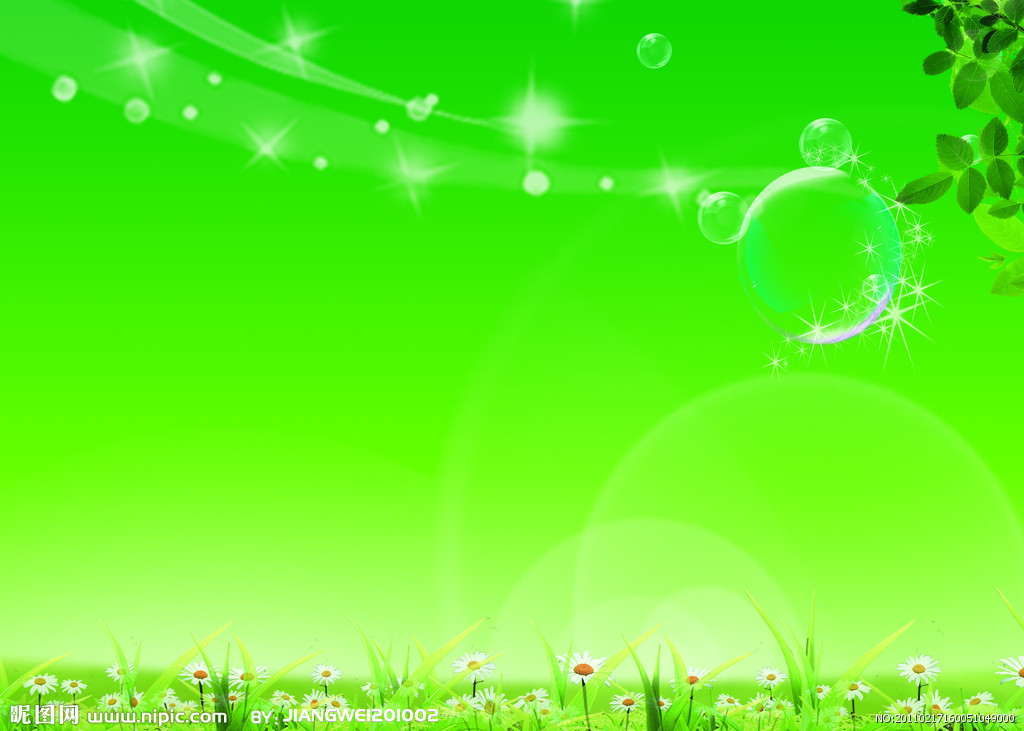 4号候选人：范敏
“清华大学”提前录取为2014届博士研究生

“中科院上海生化所”提前拟录取为硕士研究生
 
    大二大三学年连续两年专业第1名

“全国大学生英语竞赛”国家二等奖

“山东省科技外语大赛”学校第1名，并代表学校参加省赛
 
“山东省大学生生物化学实验技能大赛” 最佳实验设计奖
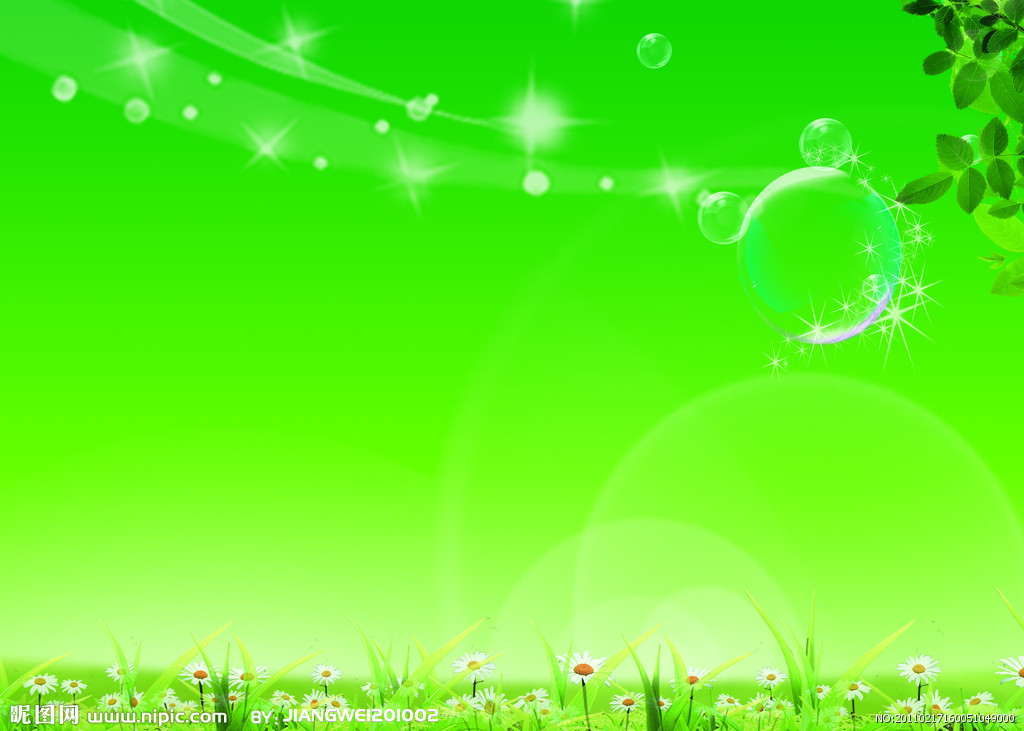 4号候选人：范敏
我们都可以！
加油！